Covid- Behov for ekstra sengetilbud
Kommunalsjef Helse og omsorg
Prognosene i akutt fase
Sykdomsbyrden ville være for stor til at ordinære tjenester i kunne håndtere den. Det var nødvendig raskt å skape et økt handlingsrom for å gi mulighet for håndtering av syke og for å sikre tjenestene til innbyggere med behov for helse- og omsorgstjenester.
Lukking
Det ble innført besøksforbud. Vi flyttet pasienter for å skape handlingsrom. Vi startet et arbeid med å innhente erfaringer fra andre sykehjem som hadde opplevd smitte.  

Det ble besluttet å stenge av alle rom i sykehjem uten eget bad og toalett, unntatt plasser beregnet for KØH. Det har medført reduksjon på i alt 11 plasser 

Alle sykehjem har nå bare langtidspasienter. Austjord tar imot korttidsplasser. Avlastning stengt
Det er etablert kohorter for pasienter og personale så langt som mulig
Det er lagt plan for håndtering av covid-19 smitte
Forsiktig gjenåpning etter konkret tilpassing
Fra 20.04.20 har regjeringen besluttet en gradvis åpning av samfunnet under stadig overvåkning og med håp om å få det til «et –steg-om –gangen». Det er stor grad av usikkerhet knyttet til utbruddet og til hvordan tiltaksendringene vil påvirke utbredelsen. 
Tilby avlastning, sykehuset over i grønn beredskap
Det var nødvendig å evaluere tiltak, og justere i tråd med nasjonale anbefalinger. Erfaringer etter en periode med drift, gav grunnlag for justeringer.  
Tok i bruk en avdeling på Hønefoss hvor det tilbys avlastning.
Evaluering og justering etter nasjonale anbefalinger
Hente ut læringspunkter – både for driften ved helsehotellet, og for andre iverksatte tiltak
Etablere en integrert løsning for økt handlingsrom i sengekapasitet.  Det innbefatter fleksible korttids/ avlastningsplasser og mulighet for covid-19 syke pasienter.
Langvarig løsning, integrert i og tilpasset behovene i pleie-omsorgstjenesten.
Behov for utvidet sengekapasitet
Løsningen må være av lengere varighet

- Tidsperspektiv frem til nye Heradsbygda omsorgssenter står ferdig. 

- I et pasientperspektiv er opphold på hotell ikke en god løsning over lengere tid.

Fleksibilitet
Det er stor usikkerhet knyttet til covid-19 utbruddet og i hvor stor utbredelse sykdommen vil få lokalt. 
Bemanning og type bruk
Smittevern og medisinskfaglig kompetanse
- Utforming
- Høy medisinskfaglig kompetanse, benytte grunntjenester og nærledelse
Leve med drift i beredskap
Build it back
Det betyr at det i tiden fremover vil komme justeringer og endringer. Samfunnet vil fortsatt være i økt beredskap. 1, mulig 2 år frem. 
legge til rette for en driftsform som har innarbeidet beredskapsprinsippene i hverdagen. Målet er å treffe balansen mellom smitte/sykdomsbyrde og tiltaksbyrde; dvs. at smittevern myndighet og råd balanseres mot andre faglige og administrative gode standarder.
Hva er gjort
Vurdert ulike alternativer
Dialog med kriseledelsen og HTV
Anbud ute med frist denne uken
Kontakt md Hole og Jevnaker
Planlegger å avslutte kontrakt med Sundvollen 16. juni
Mulig midlertidig mellomløsning
Vurdert mulig etterbruk
Kontakt med Husbanken
Avslutning og takk!
Avslutning og takk!
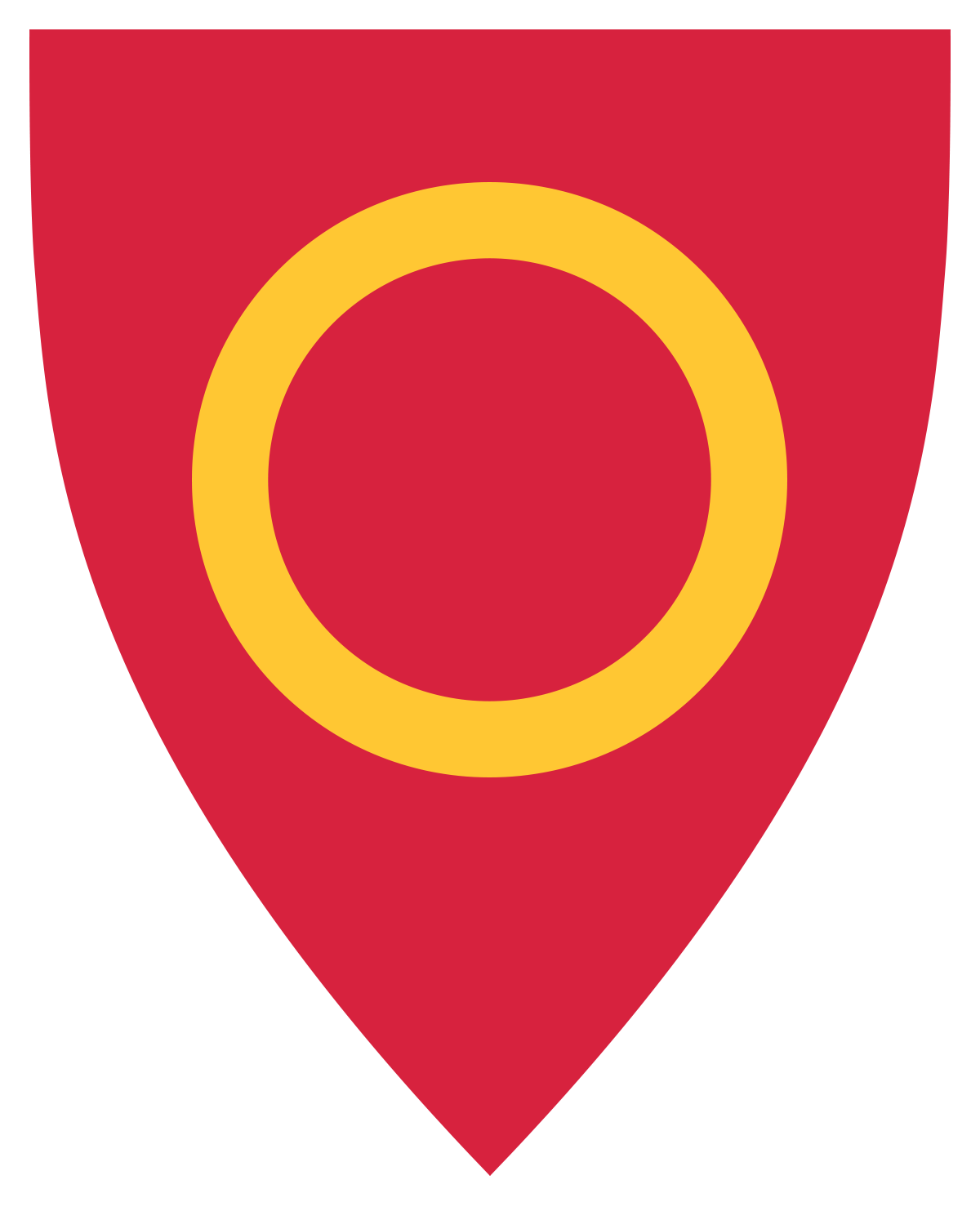 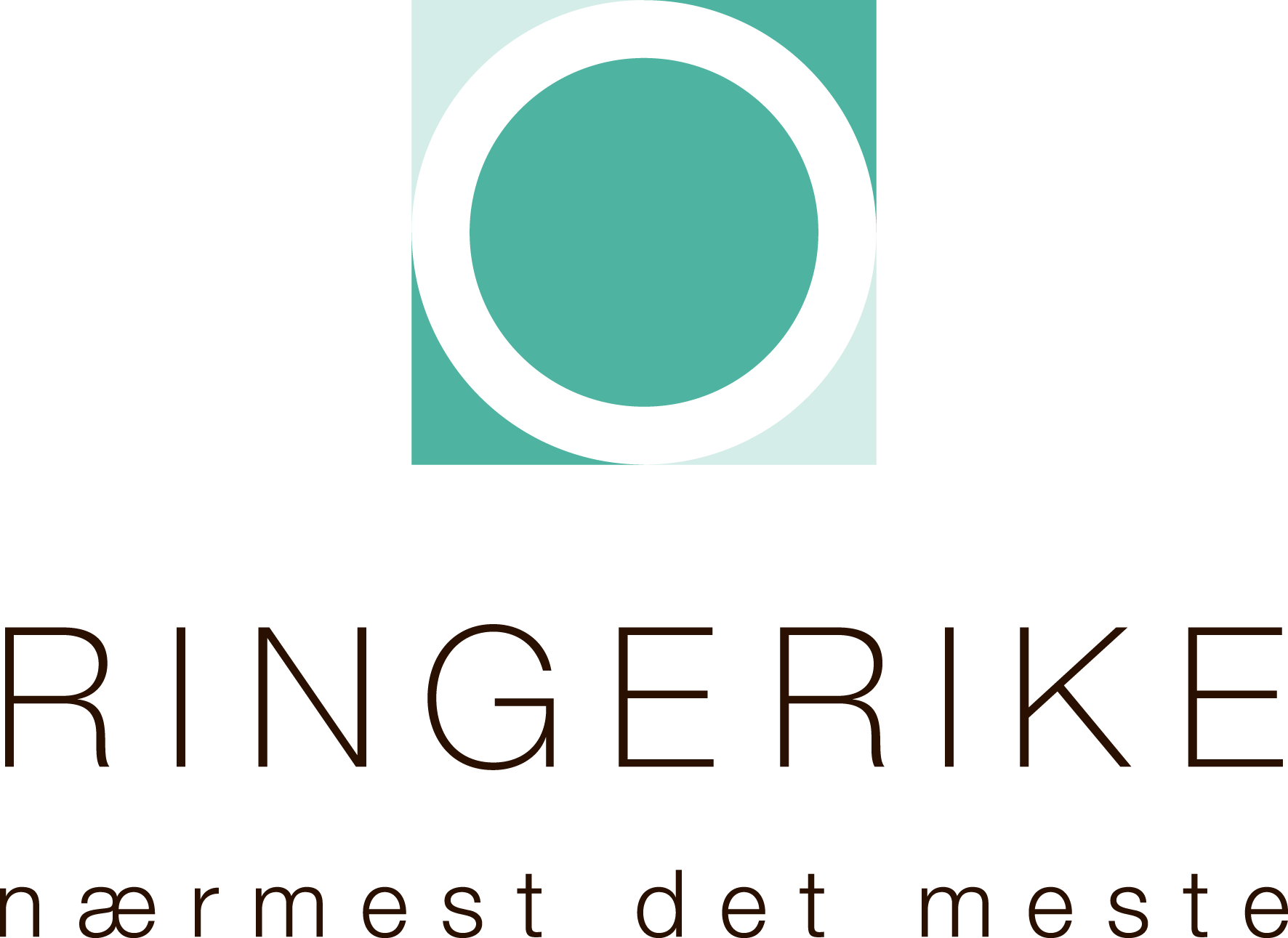 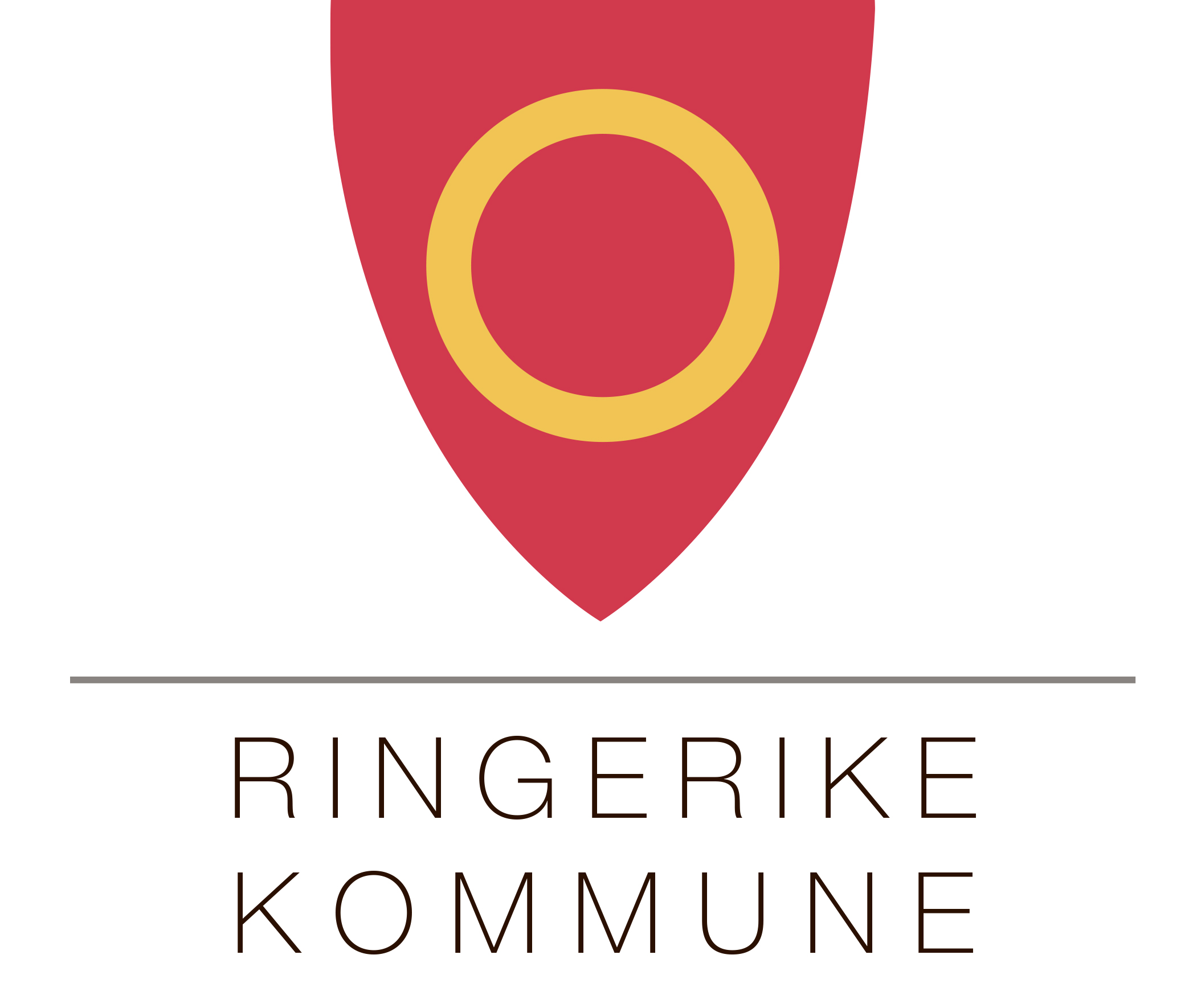